Learning intention: To learn about verbs.
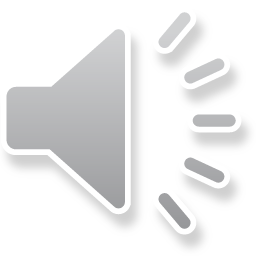 I am going to show you some pictures, I want you to decide if it is a verb or not. Remember it is a verb if you can do it.
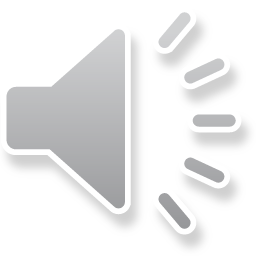 Jump. Is jump a verb? Can you jump?
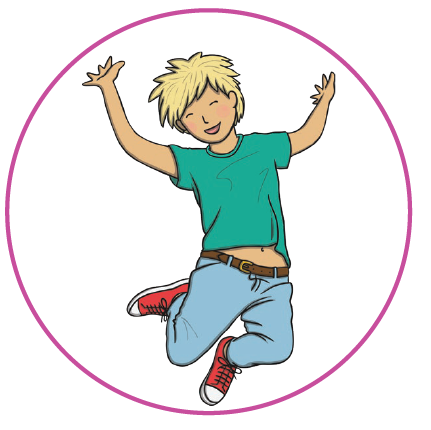 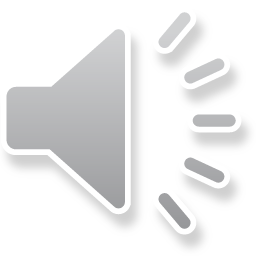 Yes. Jump is a verb.
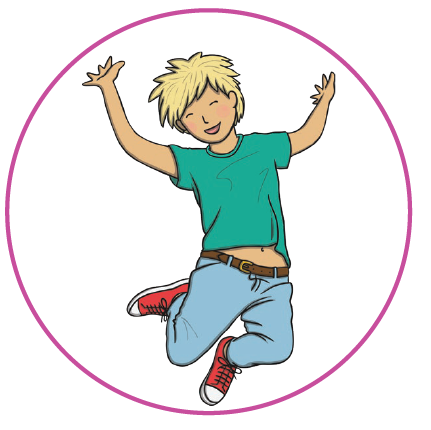 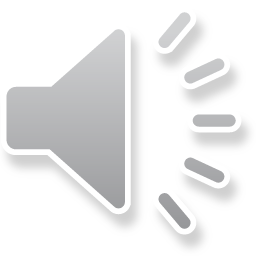 Sit. Is sit a verb? Can you sit?
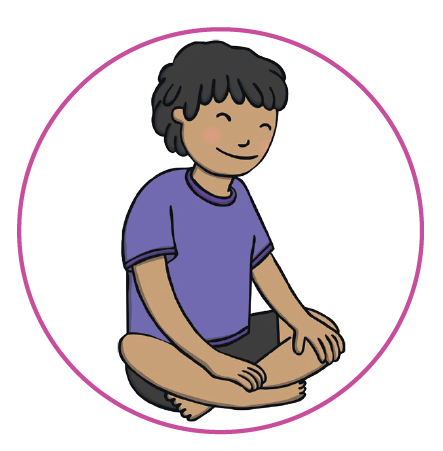 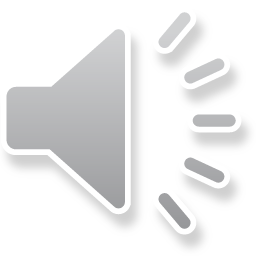 Yes. Sit is a verb.
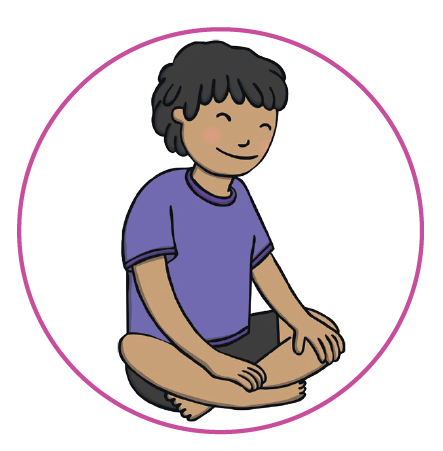 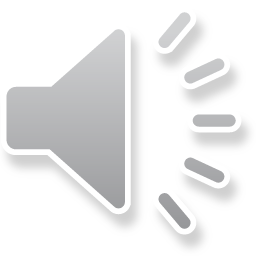 Door, is door a verb? Can you door?
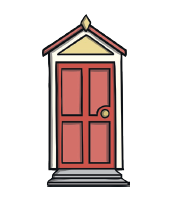 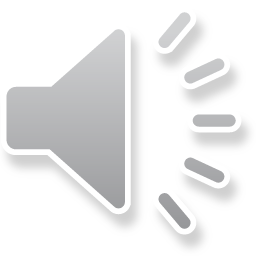 No. Door is not a verb.
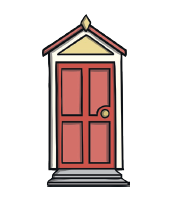 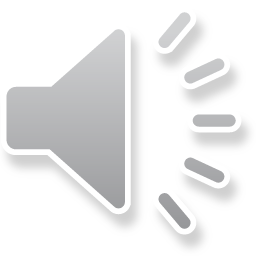 Read. Is read a verb? Can you read?
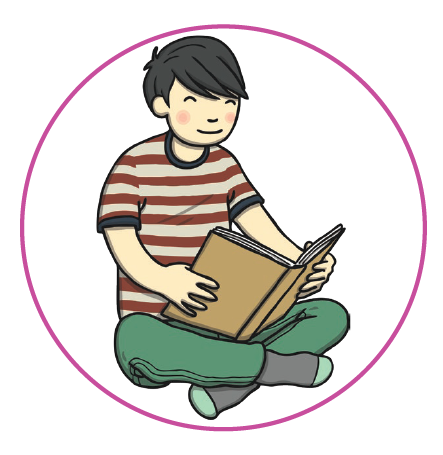 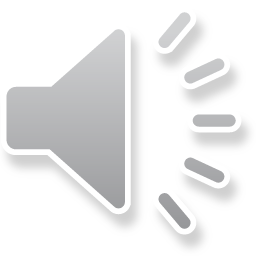 Yes. Read is a verb.
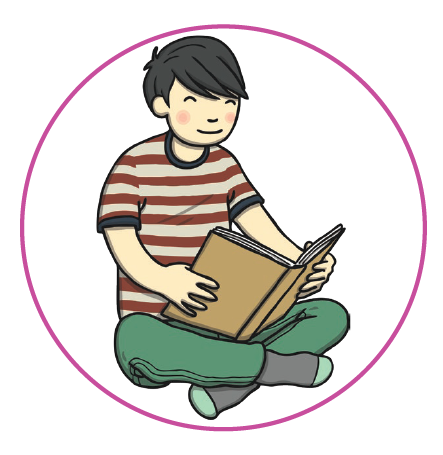 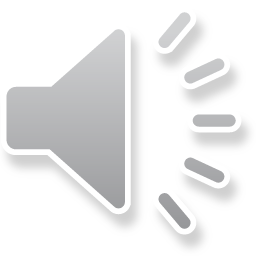 Table. Is table a verb? Can you table?
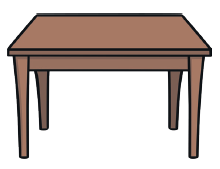 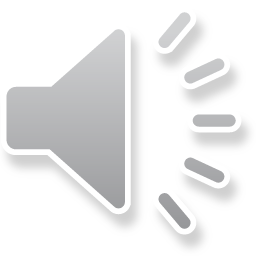 No. Table is not a verb.
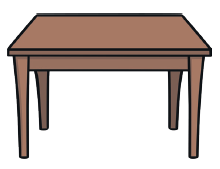 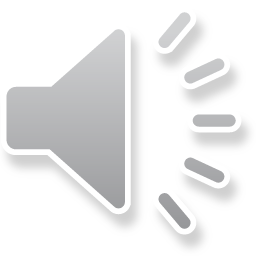